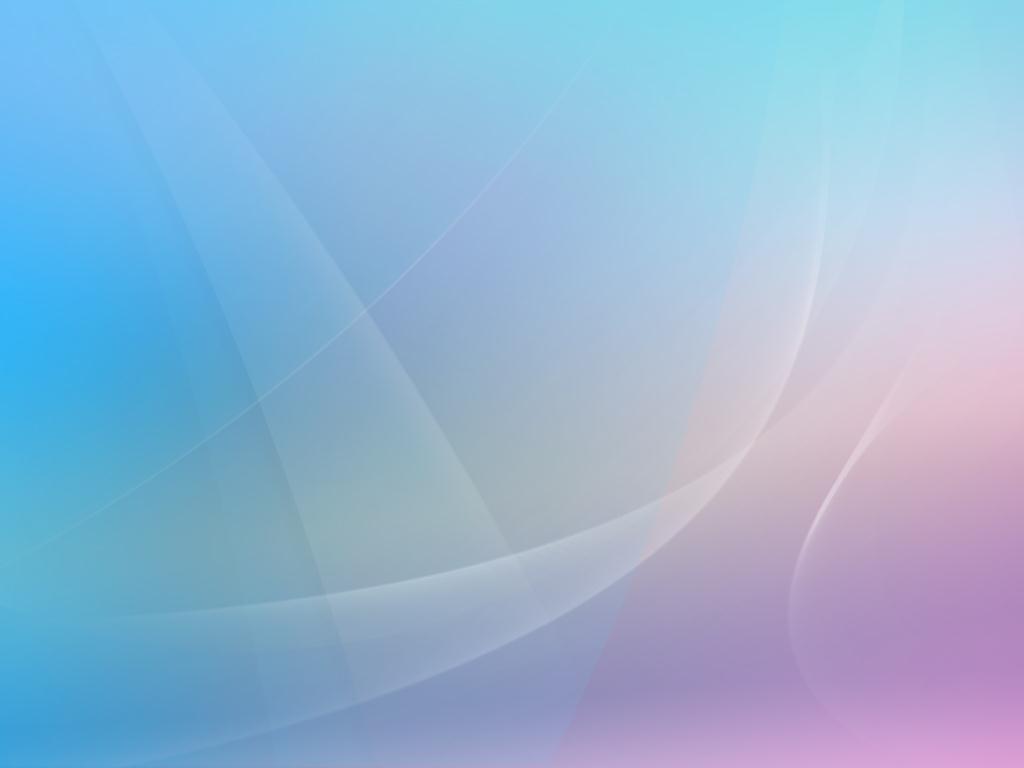 Водоёмы Украины
Автор:  Винтоняк   Алла  Васильевна
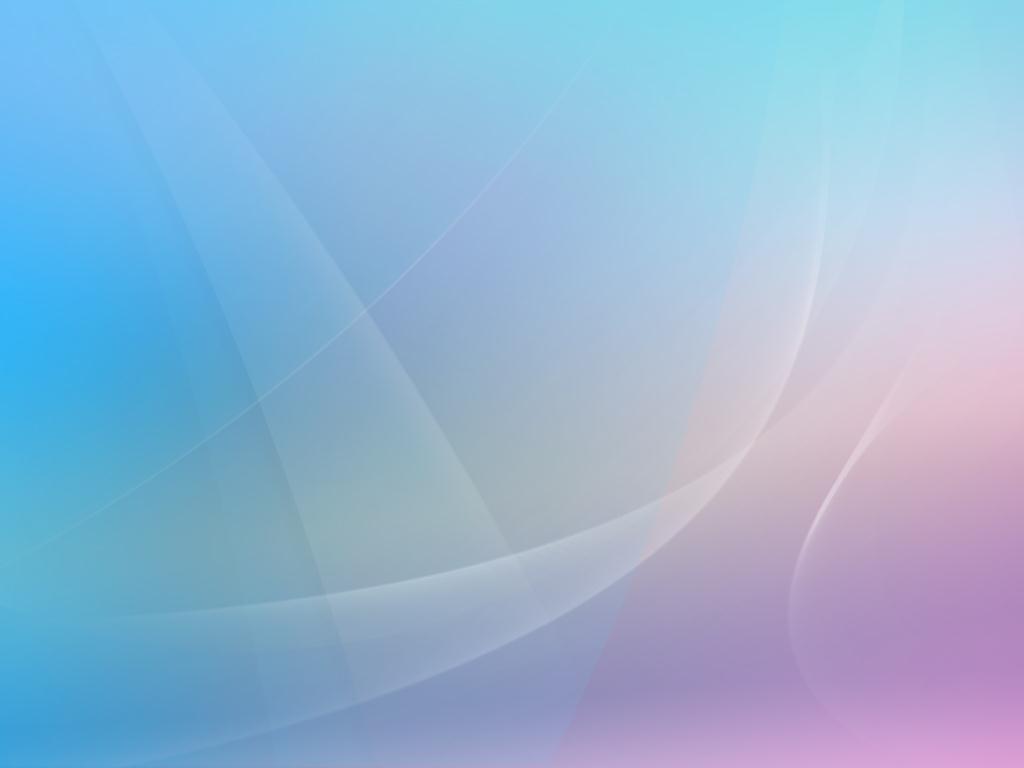 Значение водоемов:
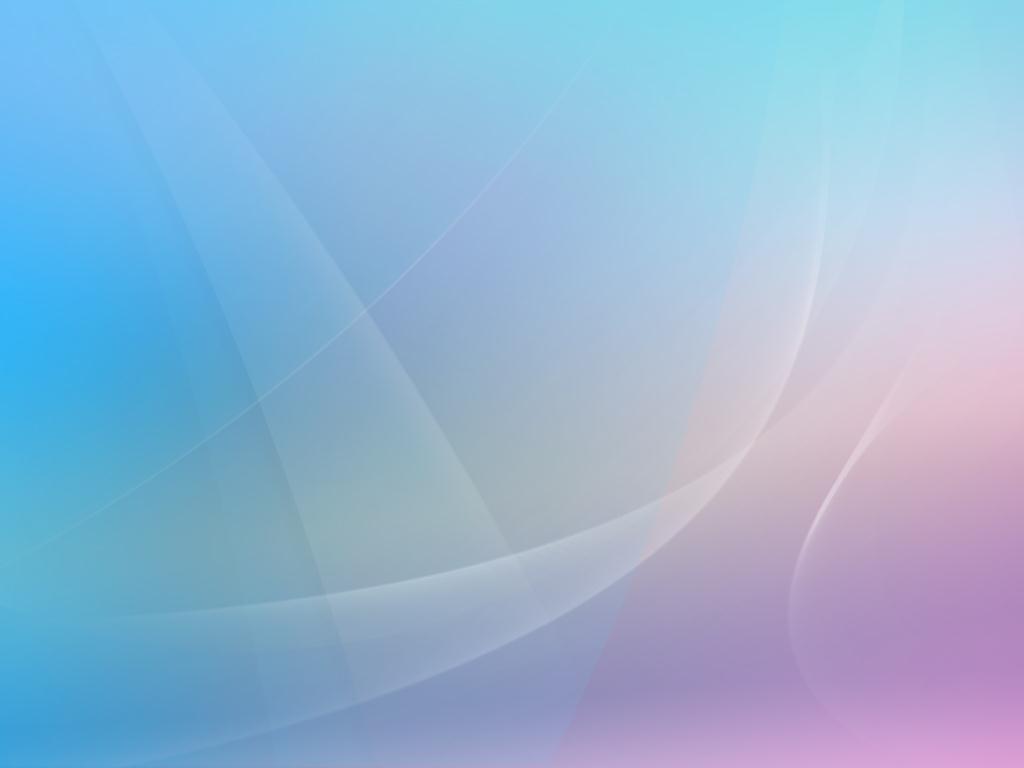 Водоёмы
природные
искусственные
созданы 
природой
созданы 
человеком
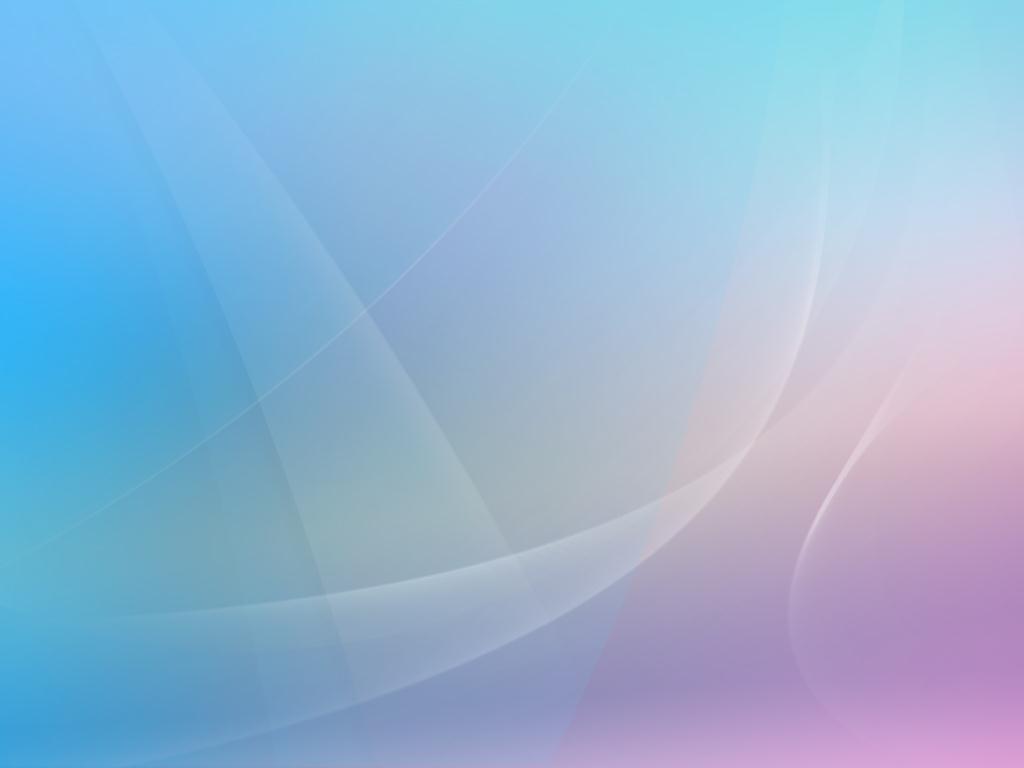 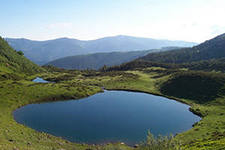 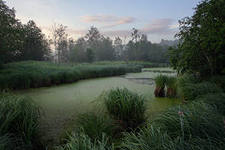 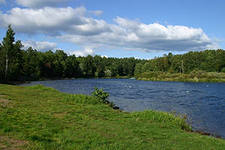 ОЗЕРО
БОЛОТО
РЕЧКА
Природные водоёмы
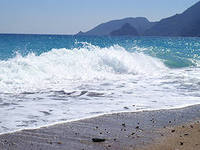 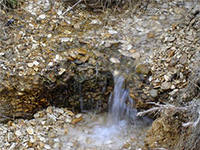 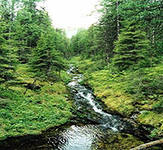 МОРЕ
РОДНИК
РУЧЕЙ
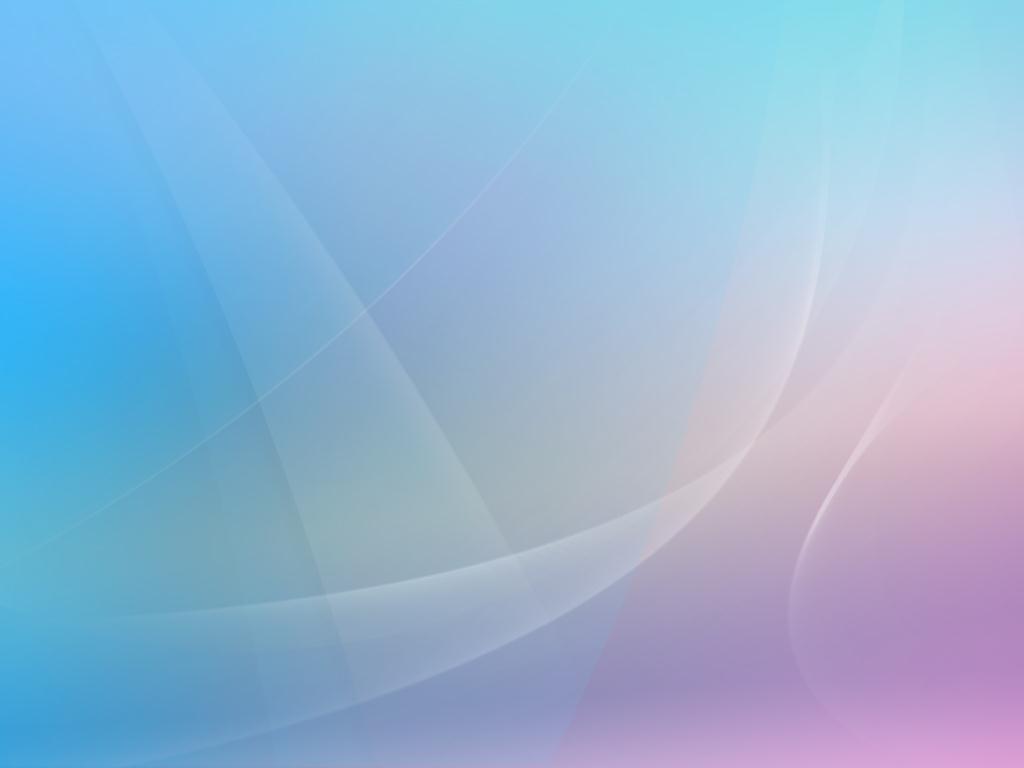 Искусственные водоёмы
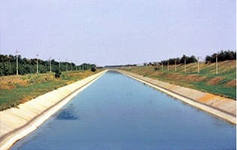 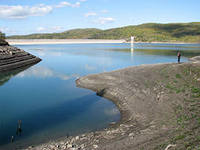 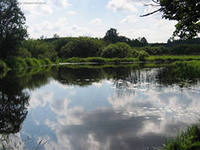 КАНАЛ
ВОДОХРАНИЛИЩЕ
ПРУД
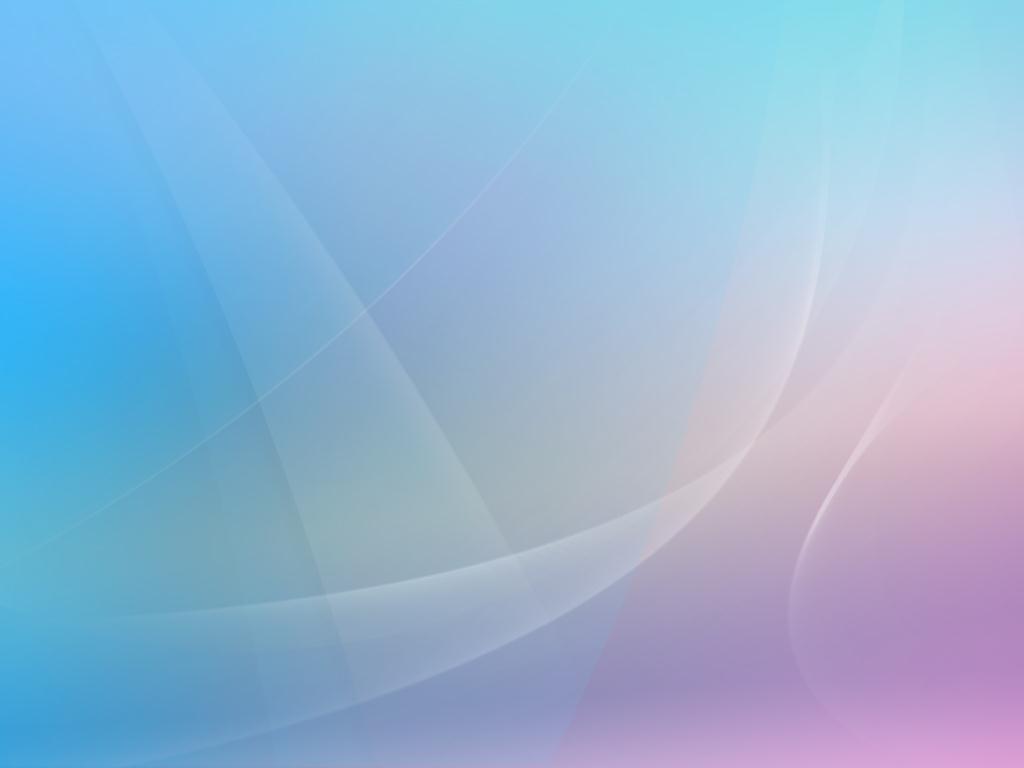 Вода легко проходит сквозь песок и почву, но задерживается  слоем глины.Так образуются подземные воды.
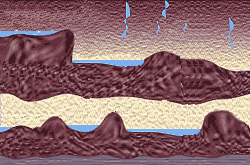 ГРУНТ
ПЕСОК
ПОДЗЕМНЫЕ 
 ВОДЫ
ГЛИНА
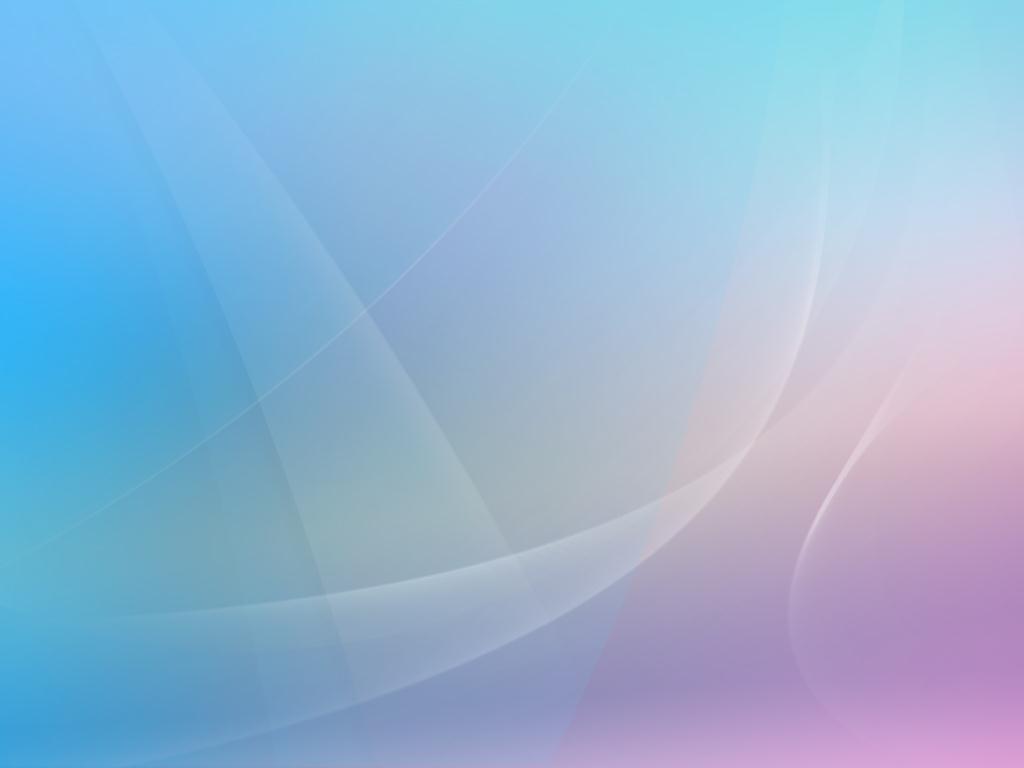 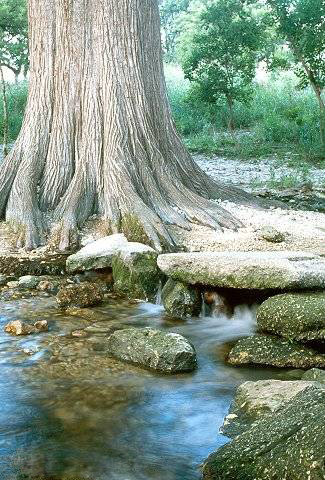 Подземные воды находятся 
в постоянном движении и 
выходят на поверхность. 
Место, где на поверхность 
Земли вытекает вода, 
называется РОДНИКОМ.



Они образуются на дне 
оврагов, балок, на склонах 
холмов, на крутых берегах рек.
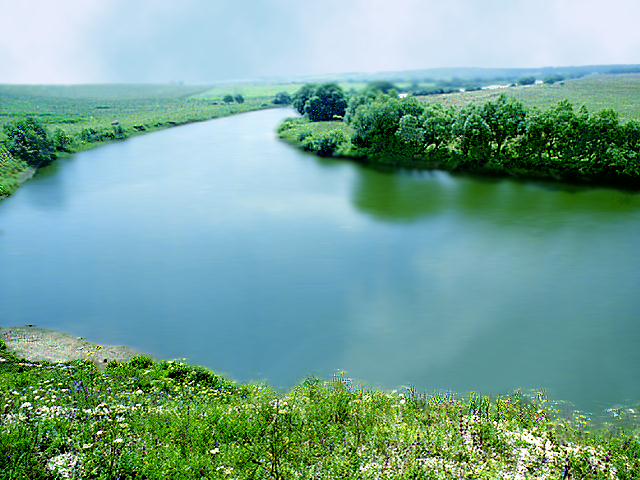 РЕКА
– это постоянный поток           воды, который течёт в углублении,
РУСЛЕ.
На  Украине насчитывается 70 тысяч рек.
Из них около 4 тысяч – длиной 
свыше 10 км, 
137  рек длиной свыше 100 км.
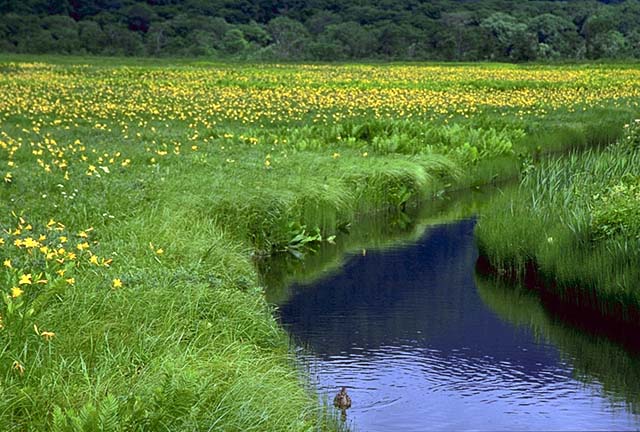 Место, где начинается река, называется
истоком.
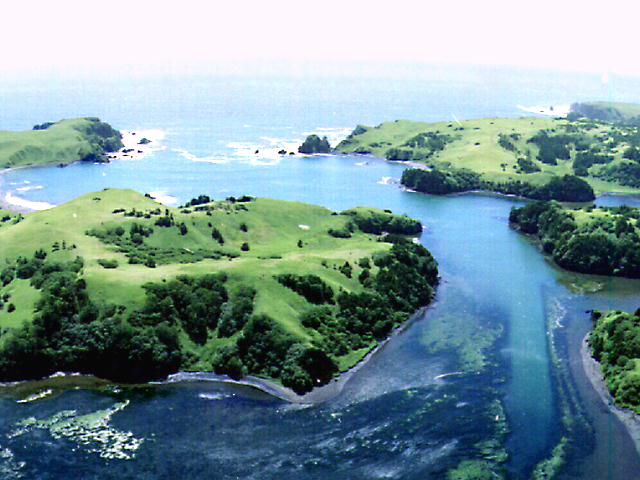 Место, где река впадает в другой водоём, - это её
УСТЬЕ.
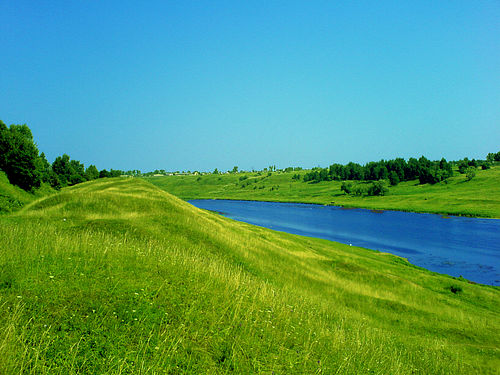 правый
 берег
левый 
берег
Река имеет правый и левый берега.
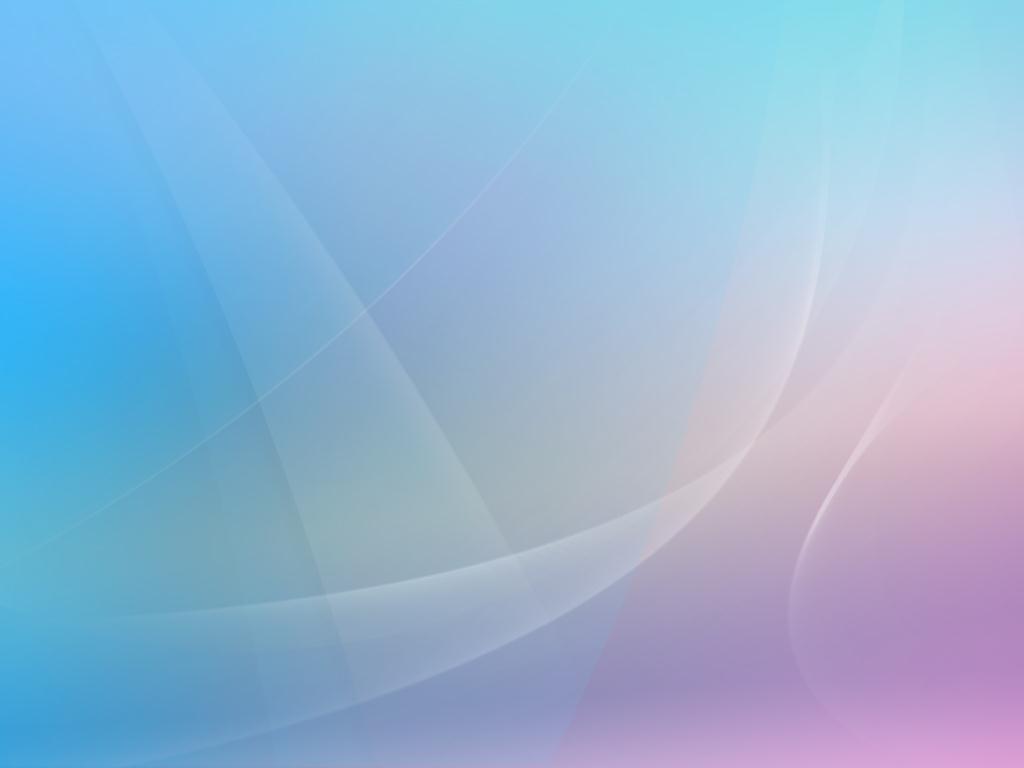 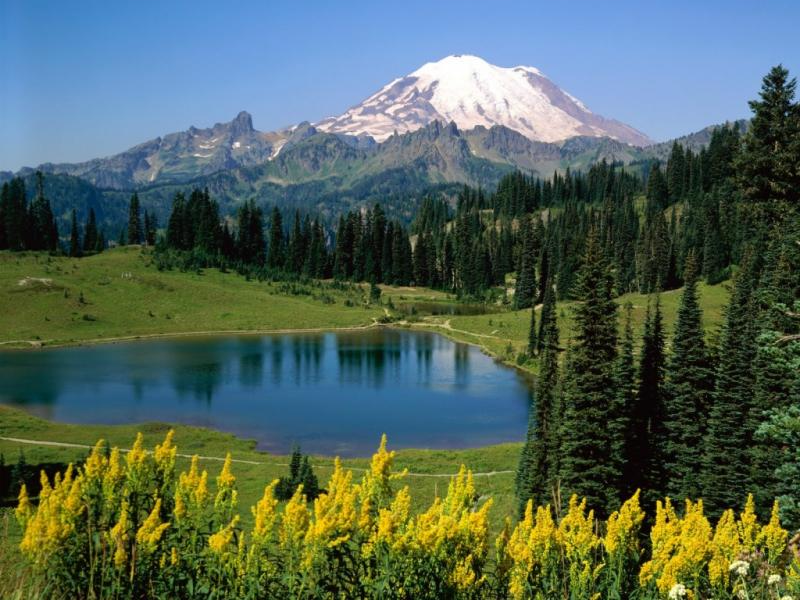 ОЗЕРО
это водоём, который
возникает в естественных 
углублениях на поверхности
 Земли.
На территории нашей страны 
около 20 тысяч озёр.
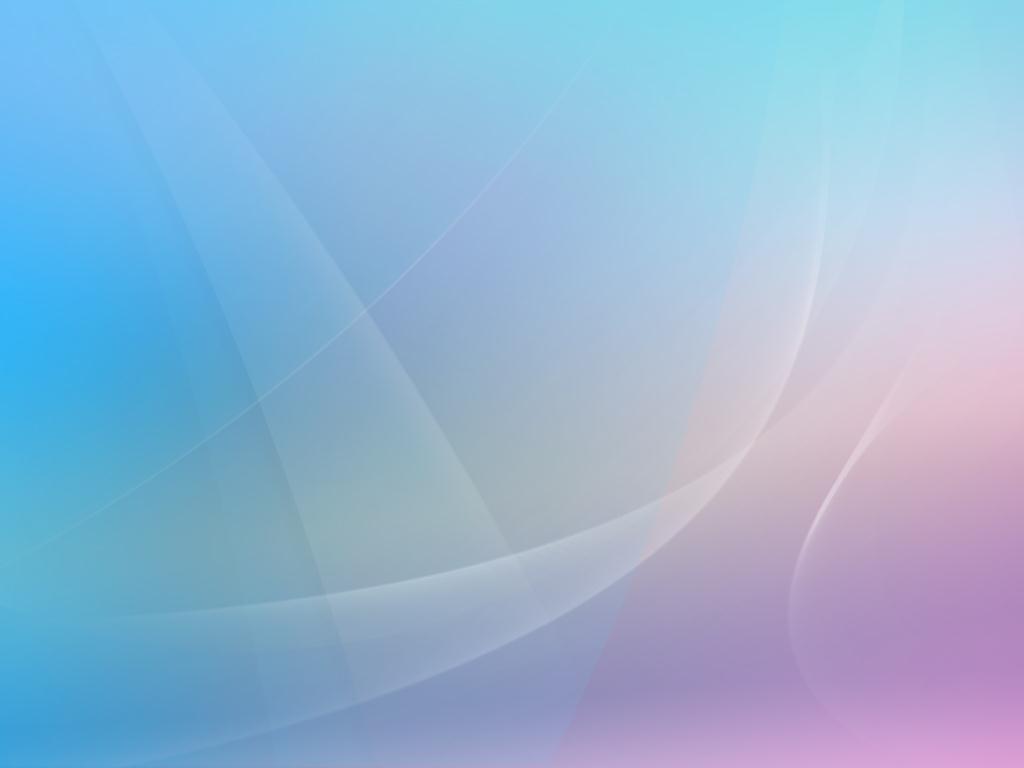 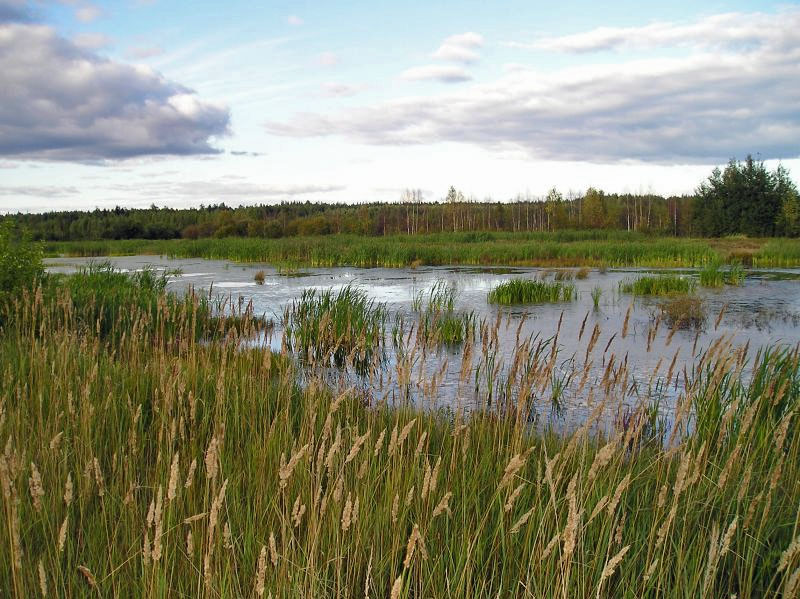 БОЛОТО
-  участок  чрезмерно  увлажненной земной поверхности, на котором растут влаголюбивые растения.
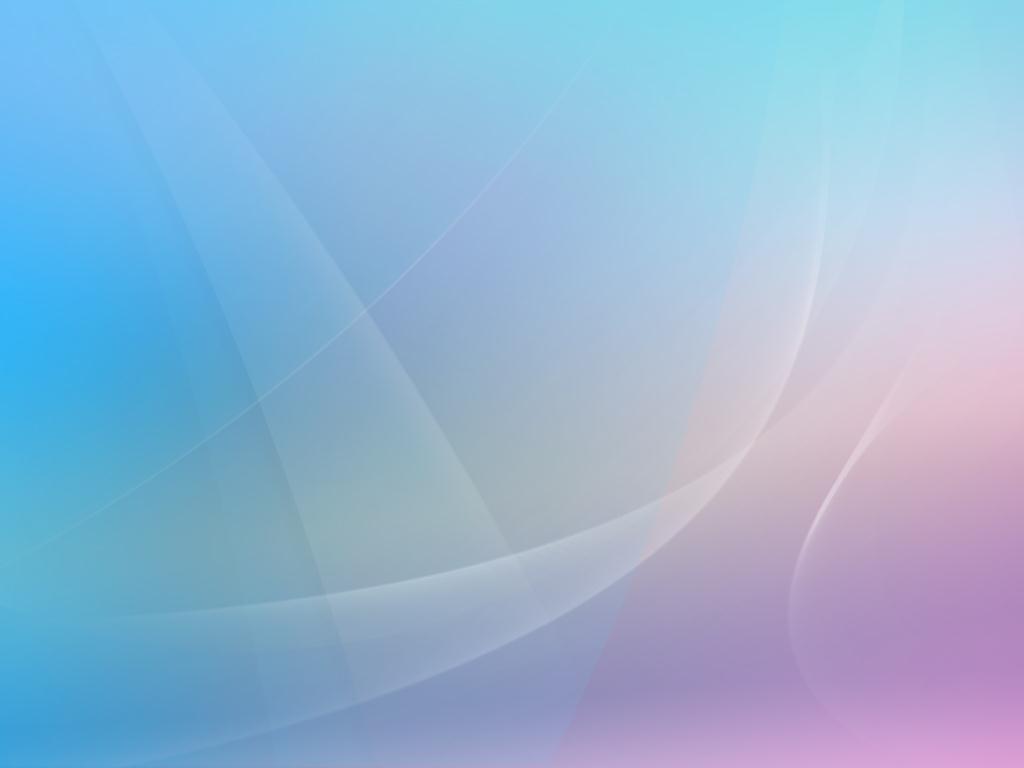 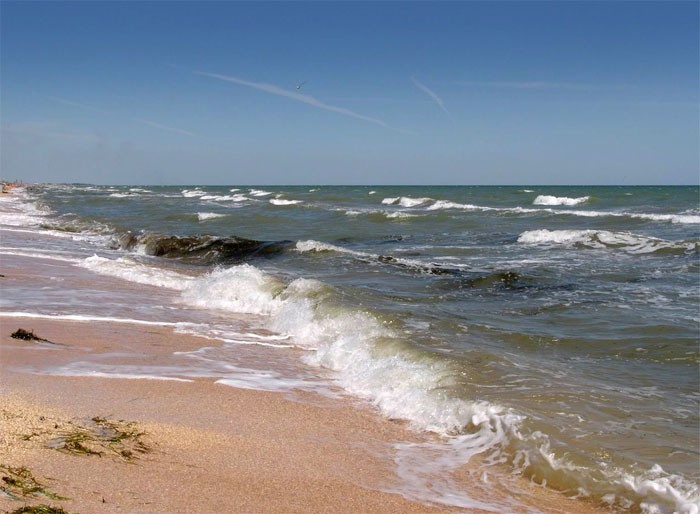 МОРЕ
это часть океана, 
которая врезается
 в сушу.
С юга Украину омывает Чёрное море, 
с юго-запада – Азовское.